Class 6 – October 281. Finishing up some privacy (incl. fun and games!)2. Surviving the Mean Tweets of Montreal – Defamation in the internet Age
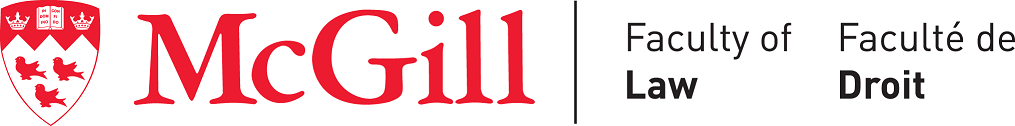 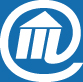 Admin Crap
ZOOM recording from last class vanished into the ether. Really sorry.
Caplan v Atas on schedule now for next week if anyone is interested in changing
Questions? (non-exam division)
Class 6
Exam Stuff
Readings
Things in class not in readings (e.g. a couple of sections of PIPEDA today)
We’ll have a review / Q&A class (class 12, December 4)
Questions?
Class 6
In the News
Telecom Order CRTC 2024-261Oct 25 2024
Interim rates for aggregated wholesale high-speed access services over fibre-to-the-premises facilities
“The Commission is taking steps to promote greater competition between Internet service providers. Greater competition will empower Canadians with new choices and will make providers work harder to win Canadians’ business.
To do this, the Commission is providing competitors with workable access to the fibre networks of Canada’s large telephone companies by 13 February 2025. With this access, competitors will be able to use the latest available technology to offer Canadians a variety of communications services over fibre-to-the-premises (FTTP), including Internet, television, home phone, and smart home services. This order sets the interim rates that competitors will pay for that access.”
BUT  up to 1500 Mbps – $68.94 for Bell in Que
Class 6
[Speaker Notes: Because it fits in with a follow-up…]
Now where were we…
Class 6
PRIVACY
Class 6
e.g.2  Joint investigation of Facebook, Inc. by the Privacy Commissioner of Canada and the Information and Privacy Commissioner for British Columbia PIPEDA Report of Findings #2019-002 (April 2019)
From Cambridge Analytica scandal
Just as detailed, just as many violations as Equifax
FB chose not to follow recommendations
“The complaint against Facebook on each of the aspects of accountability, consent, and safeguards, is well-founded, and remains unresolved”
Can the courts resolve it?....
Class 6
Facebook in the courts!Canada (Privacy Commissioner) v. Facebook, Inc. 2024 FCA 140
Salomé Genest-Brissette & Thaea Deilami
Class 6
To the courts!
14 (1) A complainant may, after receiving the Commissioner’s report or being notified under subsection 12.2(3) that the investigation of the complaint has been discontinued, apply to the Court  in respect of any matter in respect of which the complaint was made, or that is referred to in the Commissioner’s report, and that is referred to in clause 4.1.3, 4.2, 4.3.3, 4.4, 4.6, 4.7 or 4.8 of Schedule 1

15 The Commissioner may, in respect of a complaint that the Commissioner did not initiate,
(a) apply to the Court, within the time limited by section 14, for a hearing in respect of any matter described in that section, if the Commissioner has the consent of the complainant;
(b) appear before the Court on behalf of any complainant who has applied for a hearing unde section 14; or
(c) with leave of the Court, appear as a party to any hearing applied for under section 14.
Class 6
[Speaker Notes: NOTE – only AFTER the report of an investigation received, no “private right of action” directly to courts]
To the courts!
16 The Court may, in addition to any other remedies it may give,
(a) order an organization to correct its practices in order to comply with sections 5 to 10;
(b) order an organization to publish a notice of any action taken or proposed to be taken to correct its practices, whether or not ordered to correct them under paragraph (a); and
(c) award damages to the complainant, including damages for any humiliation that the complainant has suffered.
Class 6
[Speaker Notes: NOTE – only AFTER the report of an investigation received, no “private right of action” directly to courts]
Ch-ching!
Damages under PIPEDA 16(c)
Landry v. Royal Bank of Canada, 2011 FC 687
Chitrakar v. Bell TV, 2013 FC 1103 (even exemplary damages):
”Privacy rights are being more broadly recognized as important rights in an era where information on an individual is so readily available even without consent. It is important that violations of those rights be recognized as properly compensable.”
A.T. V. Globe24h.com, 2017 FC 114  foreign application of PIPEDA, damages awarded, we’ll get back to this in our discussion of the RTBF
Class 6
[Speaker Notes: Landry - Not an internet case, but bank screwed up some personal data, court awarded damages based on PIPEDA violations
Chitraker - Over $20k! For Bell doing a credit check without asking
AT – 5k]
Suing under Quebec law
Quebec Charter of Human Rights and Freedoms
Recall ss. 5 and 9
49. Any unlawful interference with any right or freedom recognized by this Charter entitles the victim to obtain the cessation of such interference and compensation for the moral or material prejudice resulting therefrom.
In case of unlawful and intentional interference, the tribunal may, in addition, condemn the person guilty of it to punitive damages.
Class 6
ALSO TOO Class Actions!
Li c. Equifax inc., 2019 QCCS 4340
Facts: Personal Information of estimated 8,000 to 19,000 Canadians was compromised as a result of global data breach at Equifax; claimed violations of laws in Quebec we just saw
Class action denied as Li had yet to show any damages, and breach was not intentional so no punitive damages possible
Similar result in Bourbonnière c. Yahoo! Inc., 2019 QCCS 2624

Grossman v. Nissan Canada, 2019 ONSC 6180
Facts: Nissan employee stole thousands of customers’ information
Class action authorized, can even claim moral damages under Ontario law
Class 6
ALSO TOO Class Actions 2!
Levy v. Nissan Canada inc., 2021 QCCA 682 (class authorized)
the allegations of inadequate security measures and the one-month delay between the cybersecurity incident and notification to the affected individuals justified the claim for punitive damages 

Lamoureux v. OCRCVM, 2021 QCCS 1093
Facts: lost employee laptop had personal info of 50,000 investment firm customers
First Canadian decision in these types of cases on the merits, case dismissed
not necessary for the class members to have been victims of any unlawful use of their information, just some injury; but there was none here, and no punitive damages because not intentional
“normal inconveniences of life” (stress, inconvenience) are not compensable
Class 6
Fixing PIPEDA
Digital Privacy Act, Bill S-4
Assented to June 18, 2015
Lots of little tweaks to definitions
Some stupid details about consent and exceptions when you don’t need it
More stupid details about some exceptions when you can disclose PI to 3rd parties
BUT one very important thing…
Class 6
S-4: Mandatory Data Breach NotificationsA whole new Division 1.1
10.1 (1) An organization SHALL report to the Commissioner any breach of security safeguards involving personal information under its control if it is reasonable in the circumstances to believe that the breach creates a real risk of significant harm to an individual.
(3) Unless otherwise prohibited by law, an organization SHALL notify an individual of any breach of security safeguards involving the individual’s personal information under the organization’s control if it is reasonable in the circumstances to believe that the breach creates a real risk of significant harm to the individual.
Class 6
[Speaker Notes: Took THREE YEARS to have this part come into force
REAL RISK OF SIGNIFICANT HARM]
Significant harm
(7) “significant harm” includes bodily harm, humiliation, damage to reputation or relationships, loss of employment, business or professional opportunities, financial loss, identity theft, negative effects on the credit record and damage to or loss of property
Class 6
Breach of Security Safeguards Regulations SOR/2018-64
Contents of report to commissioner
Contents of notification to affected individual
Manner of individual notification – email, mail, phone, in person (?!), “other form of communication that a reasonable person would consider appropriate in the circumstances”
Keep records for 24 months
 models: Alberta PIPA, EU General Data Protection Regulation
Class 6
[Speaker Notes: Report contents – date, details of PI, how many affected, steps taken to reduce harm, plans to notify individuals
Notification contents – date, details, steps to reduce risk, steps individual can take, contact information of co. for more info – NOTICE that they can complain to OPC (Not anymore in final regs)]
OPC’s Guidance for Data Breach Notification
What you need to know about mandatory reporting of breaches of security safeguards

Basically a set of FAQs
Real Risk of Significant Harm (RROSH) guidance:
the sensitivity of the personal information involved in the breach;
the probability that the personal information has been, is being, or will be, misused.
Form to use in reporting to OPC
Class 6
Fixing PIPEDA – the Future
Hear it from the (previous) Commissioner himself!
Annual Report September 21, 2017 (Real fears, real solutions - A plan for restoring confidence in Canada’s privacy regime)

“The time has come for Canada to change its privacy protection model to ensure that, as in the U.S., EU and elsewhere, regulatory bodies can effectively protect the privacy rights of citizens by having powers that are commensurate with the increasing risks that new disruptive technologies pose for privacy.”
Class 6
PC’s Report 2017
Issue: “my Office cannot issue binding orders or impose administrative monetary penalties under the current law. We can merely make non-binding recommendations organizations can take or leave as they wish.”

“Consequently, we are proposing a model that emphasizes proactive enforcement and is backed by order-making authorities and administrative monetary penalties. ”
 Like the US and especially the EU (GDPR)
Class 6
PC’s Report 2018
Commissioner’s Message:

(re Facebook Cambridge Analytica) “These issues also underscore deficiencies in Canada’s privacy laws that I and my predecessors have tried to draw attention to for years”
Class 6
PC’s Report 2018
Commissioner’s Message:
“Given the opaqueness of business models and the complexity of information flows in the age of data analytics, artificial intelligence (AI) and the Internet of Things, that regulator, my Office federally, should be authorized to inspect the practices of organizations even if a violation of law is not immediately suspected. Individuals are unlikely to file a complaint when they are unaware of a practice that may harm them.

In other words, trust but verify.”
Class 6
And he concludes…
“To sum up, recent events underscore the significant risks facing privacy protection in the digital age. Modern laws consistent with evolving international norms are urgently required if we are to provide Canadians with the protection they expect and deserve.”
Class 6
Fixing PIPEDA – the Future
Towards Privacy by Design: Review of the Personal Information Protection and Electronic Documents Act
- Report of the Standing Committee on Access to Information, Privacy and Ethics, February 2018

Was an important document
Proposed everything the Commissioner asked for, and more! (like a Right to be Forgotten)
Class 6
Fixing PIPEDA – the future part II
Canada's Digital Charter: Trust in a digital world
Innovation, Science and Economic Development Canada May 2019

“Strengthening Privacy for the Digital Age”
Proposals to modernize the Personal Information Protection and Electronic Documents Act
Class 6
Fixing PIPEDA – Yay! Bill C-11
An Act to enact the Consumer Privacy Protection Act and the Personal Information and Data Protection Tribunal Act and to make consequential and related amendments to other Acts
a.k.a.
Digital Charter Implementation Act, 2020
November 2020

Boooooo – Fall election 2021…
Class 6
Fixing PIPEDA – Yay again! Bill C-27
An Act to enact the Consumer Privacy Protection Act, the Personal Information and Data Protection Tribunal Act and the Artificial Intelligence and Data Act and to make consequential and related amendments to other Acts
a.k.a.
Digital Charter Implementation Act, 2022
November 2022

Boooooo – passed second reading April 2023, been in committee ever since, election a-comin’ soon…
Class 6
PIPEDA:What’s the point?
PIPEDA
5 (1) Subject to sections 6 to 9, every organization shall comply with the obligations set out in Schedule 1.
(the 10 Principles)
Class 6
[Speaker Notes: Limiting collection to what’s necessary for the functions
But note PIPEDA has “use and disclose”]
The 10 Principles
Principles Set Out in the National Standard of Canada Entitled Model Code for the Protection of Personal Information, CAN/CSA-Q830-96

“Fair Information Principles”
Class 6
The 10 Principles come to life!
The Privacy Policy






Let the games begin!
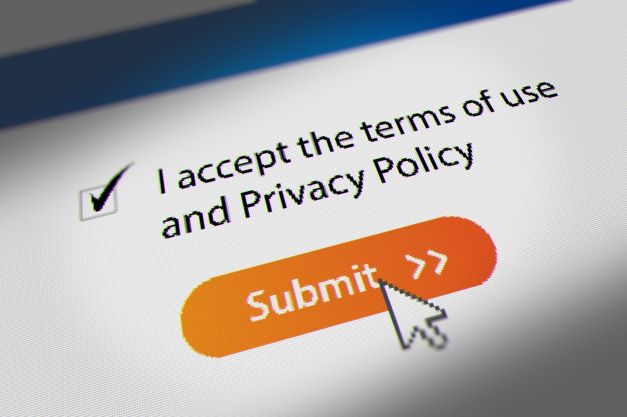 Class 6
[Speaker Notes: What’s wrong with this picture? (pre-checked box? And mixed consent)]
Principle 1 – Accountability
An organization is responsible for personal information under its control and shall designate an individual or individuals who are accountable for the organization’s compliance with the following principles.
Class 6
Principle 2 – Identifying Purposes
The purposes for which personal information is collected shall be identified by the organization at or before the time the information is collected.
Class 6
Principle 3 – Consent
The knowledge and consent of the individual are required for the collection, use, or disclosure of personal information, except where inappropriate.
Class 6
Principle 4 – Limiting Collection
The collection of personal information shall be limited to that which is necessary for the purposes identified by the organization. Information shall be collected by fair and lawful means.
Class 6
Principle 5 – Limiting Use, Disclosure, and Retention
Personal information shall not be used or disclosed for purposes other than those for which it was collected, except with the consent of the individual or as required by law. Personal information shall be retained only as long as necessary for the fulfillment of those purposes.
Class 6
Principle 6 – Accuracy
Personal information shall be as accurate, complete, and up-to-date as is necessary for the purposes for which it is to be used.
Class 6
Principle 7 – Safeguards
Personal information shall be protected by security safeguards appropriate to the sensitivity of the information.
Class 6
Principle 8 – Openness
An organization shall make readily available to individuals specific information about its policies and practices relating to the management of personal information.
Class 6
[Speaker Notes: Sort of a trick question!]
Principle 9 – Individual Access
Upon request, an individual shall be informed of the existence, use, and disclosure of his or her personal information and shall be given access to that information. An individual shall be able to challenge the accuracy and completeness of the information and have it amended as appropriate.
Class 6
Principle 10 – Challenging Compliance
An individual shall be able to address a challenge concerning compliance with the above principles to the designated individual or individuals accountable for the organization’s compliance
Class 6
Super-bonus grand prize three-part question!
Must get all 3!

1. How many “guiding principles” are in the OPC’s Guidelines for obtaining meaningful consent?
2. What is principle #1?
3. Where is the principle #1 represented in this privacy policy?
Class 6
[Speaker Notes: 7
Emphasize Key Elements
Key Elements part!
“there is no prescribed form in which the above elements should be highlighted” (from Guidelines)]
Update to privacy policies?
The Consent Guidelines say focus on:

what personal information is being collected;
with which parties personal information is being shared;
for what purposes personal information is collected, used or disclosed; and
what risks of harm or other consequences might come from any collection, use or disclosure of the information provided.

All in “Emphasize key elements” (guideline 1)
Class 6
[Speaker Notes: Recall the consent guidelines from earlier]
Update to privacy policies!
Recall: Quebec’s ARPPIPS
Obligation to inform in clear and simple language (8, 8.1 and 8.2)  Privacy Policies to update!
Purposes, means, rights of access, right to withdraw consent
Names of the third person or categories of third persons to whom PI is communicated, and noting if it is outside Quebec
8.2  If collecting PI “through technological means” must publish on website  “confidentiality policy drafted in clear and simple language”
Class 6
[Speaker Notes: Recall the consent guidelines from earlier]
Defamation on the internet
Class 6
“That f**king b*tch called me a f**king b*tch on Twitter. I want to sue that f**king b*tch”
Class 6
[Speaker Notes: Actual communications to me from person on the internet]
Defining the terms - Defamation
“The act of harming the reputation of another by making a false statement to a third person…A false written or oral statement that damages another‘s reputation”
-Black’s Law Dictionary

Libel vs. Slander (written v. spoken)
“defamatory words in a newspaper or in a broadcast shall be deemed to be published and to constitute libel” (s. 2, Libel and Slander Act, R.S.O. 1990, c. L.12.)
Class 6
[Speaker Notes: Highlighted the important words – harming reputation, false statement, 3rd person. HOWEVER “false statement” part spoiler re Quebec
Libel written, slander spoken. On the internet it will always be libel
PUBLISHED]
Remember…
“Just because it happens on the internet, it doesn’t mean the law doesn’t apply”

- Your instructor, every media interview he’s ever done
Class 6
[Speaker Notes: Point – many cases we’ll see are not internet based, but still apply]
PRELIMINARY MATTERS AGAIN:The Anonymous (?) Internet Poster
Class 6
The Anonymous(?) Internet Poster
Recall from Class 3:

Internet Protocol (IP) Address:
xxx.xxx.xxx.xxx (IPv4)
Where xxx = #(0,255)

Norwich Orders
Class 6
Norwich Orders
Plaintiff seeks information from an innocent 3rd party 

Plaintiff must show a bona fide claim 
3rd party somehow involved in the acts complained of (even if not bearing any fault)
3rd party is only practical source of information
3rd party can be indemnified for costs 
Whether the interests of justice favour ordering disclosure
Class 6
[Speaker Notes: Same criteria I put up in Class 3]
Norwich orders – finding the Ds
Copyright Cases
Defamation Cases
Need subscriber info from an ISP

- Generally have the IP address already from technological means
 Need lots more info than the IP address, and from different “innocent” third parties:
Names and emails (and other contact info) of anonymous people who create accounts(or not) and / or comment 
IP address when account created, or comment made
Class 6
[Speaker Notes: Again, also from class 3]
Final preliminary matterTerritorial JurisdictionHaaretz v. Goldhar
Sarah Bangash presentation
Class 6
So what the heck is defamation ANYWAY?What are the legal principles that govern it?
Class 6
Grant v. Torstar
2009 SCC 61

Jonathan Ferguson & Tristan Surman presentation
Class 6
Defamation in Quebec – a Distinct Society
Prud'homme v. Prud'homme, 2002 SCC 85


Vanessa Giliberti & Emily Payne presentation
Class 6
[Speaker Notes: Facts  Defamation at  municipal council meeting]